Rozvoj informačního vzdělávání v heterogenních skupinách edukace Mgr. Pavlína Mazáčová, Ph.D.
Inkluzivní přístup k edukaci v knihovně
Rovné zacházení s rozdílností intelektových i fyzických schopností, s etnickými, jazykovými nebo kulturními rozmanitostmi
Akceptace rozdílnosti
Neusilování o překonání rozdílů „za každou cenu“   
Rozličnosti mezi žáky nejsou eliminovány a považovány za rušivé
Každý žák je ve středu zájmu učícího knihovníka
Žák se speciálními vzdělávacími potřebami (legislativa)
+ žák nadaný    a mimořádně    nadaný
Poznámka: pojmosloví se mění – výraz „postižení“ je nahrazován výrazem „hendikep“
Podpůrná opatření (podle školského zákona) pro žáky
Speciální metody, formy, postupy
Speciální pomůcky
Didaktické materiály
Kompenzační pomůcky
Rehabilitační pomůcky

Asistent pedagoga
pro dítě
pro lektora
pro třídu
Vývojové / specifické poruchy učení a chování (VPUCH)
Žáci  s vývojovými poruchami učení a chování (VPUCH)
Nejpočetnější skupina žáků se SVP v běžných školách
Nestejnorodá skupina
Množství různých poruch
čtení, psaní, matematika, kombinace
VŠECHNY poruchy zasahují psychiku a promítají se do sociálních vztahů (neúspěšnost, vyčlenění, osamělost, posměch - reakcí nevhodné chování a interakce)
ovlivňují průběh výukových aktivit
měly by být zohledněny už při přípravě učícího knihovníka na lekci
Práce učícího knihovníka se žáky s VPUCH
Ideálně – KOMUNIKACE s UČITELEM v dostatečném předstihu před konáním lekce – zjištění podmínek
Preferujte u dítěte verbální projev (ale vždy dle typu VPUCH)
Posuzujte a hodnoťte pouze to, co dítě stačilo vypracovat (NE časově limitované úkoly) 
Neporovnávejte výsledky žáků navzájem
Vysvětlování tématu – používejte krátké věty, jednoduchá srozumitelná slova
Podporujte, chvalte, snažte se být trpěliví
Prostor: žák s VPUCH sedí před vámi, nejlépe samotný / uprostřed skupiny žáků, ne na okraji
NEDOPORUČOVANÉ činnosti pro žáky s VPUCH
Orientace na mapě
Slepé mapy
Orientace podle světových stran 
Letopočty, orientace v časové ose
Zapamatování si cizích výrazů
Dlouhé čtené úseky
Rozsáhlé zápisky
Žák s dyslexií v lekcích v knihovně
Jednoduchá kratší zadání
Využití sluchových postupů (diktafon, audiozáznamy, počítač. programy) – vzdělávací ICT
Čtení krátkých členitých textů
Vyhledávání konkrétních slov, prvních a posledních v odstavci 
Doplňování čteného textu grafikou / obrázkem / zjednodušení textu barevnou ilustrací
Cíl učícího knihovníka: vést žáka k porozumění textu - po přečtení obsah převyprávět, dokončit započatý příběh, vymýšlet vhodné nadpisy…
Žák s dysgrafií v lekcích v knihovně
Písemné činnosti: menší rozsah / stručné odpovědi / volba správné odpovědi
Respektujte sníženou kvalitu grafického projevu
Respektujte pomalejší tempo psaní – co nestihne, nehodnotit 
Umožněte žákovi psát pouze přiměřenou část toho, co píší intaktní žáci
Žák s ADHD v lekcích v knihovně
Zajistěte odpočinkový kout (relaxace, individuální četba, studium)
Předem připravte a umožněte alternativní činnosti – zaměstnat ruce, uvolňovací cviky, jiné úkoly, problémové úkoly, úkoly s manipulací, pohybem 
Oznamujte vždy včas konec práce nebo změnu činnosti
Dávejte jasné instrukci, že dítě může dělat jen tolik, co stihne
Nadaný žák v lekcích v knihovně
Přístup k nadanému dítěti:
akceptovat osobnost / odlišnost / nedirektivní způsob vedení a komunikace

Metody pro vzdělávání nadaných žáků:
více podnětné / objevující / problémové / samostatná práce
metodika využívající vzdělávací technologie (tablety, vhodné aplikace)
Výukové strategie – kooperativní učení
Učící knihovník „manažerem procesu výuky“ 
Důsledná a precizní příprava na lekci
Učení v malé skupině (2-6 žáků)
Preference heterogenní skupiny 
Strukturované výukové úlohy / žáci dosáhnou cíle jen společnou prací
Odpovědnost každého za proces učení  
Konkrétní role pro splnění společného cíle
Zviditelnění výsledků práce – vizualizace informací (flipy)
Jasná „pravidla hry“
Dostatek pracovních materiálů
Didaktické prvky vhodné pro práci s dětmi s VPUCH
Zjednodušené nákresy
Jednoduché infografiky – myšlenková mapa
Pomocné osnovy s klíčovými slovy
Grafické organizéry – Vennův diagram, T-graf, pětilístek – viz například lekce v projektu Varianty
Časté uvádění příkladů
Vzdělávací technologie; digitální metodické materiály; portály (i-sen.cz)
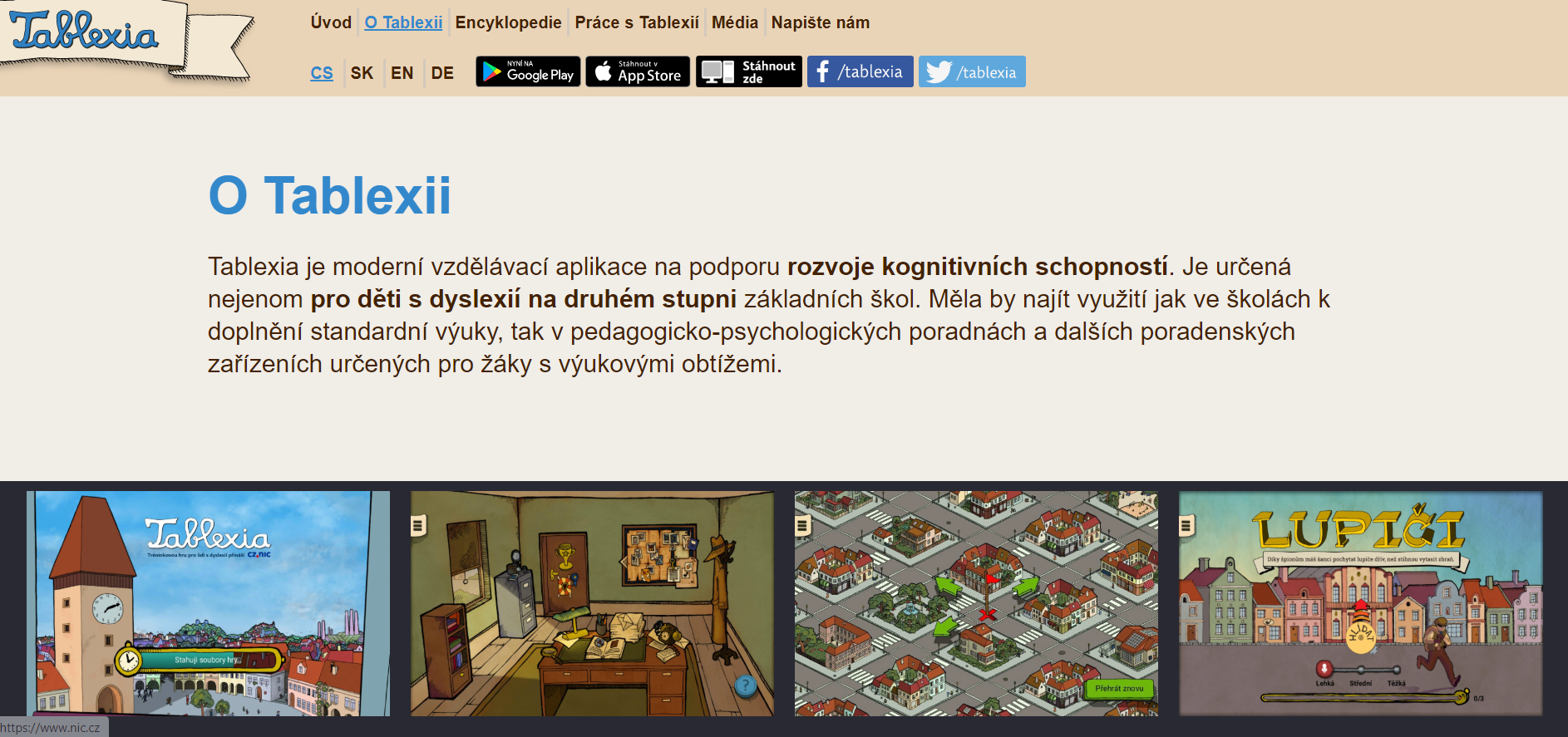 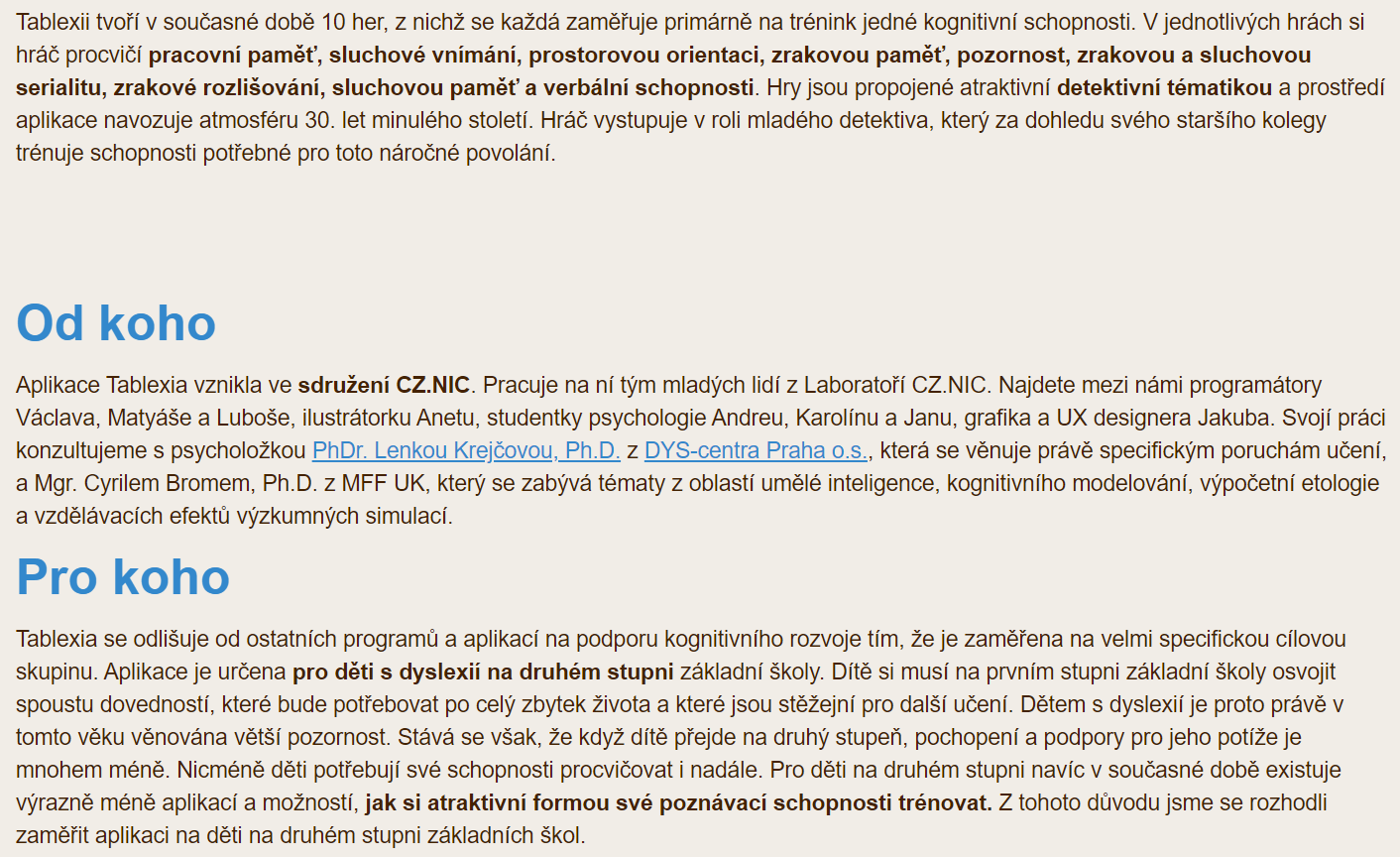 https://www.tablexia.cz/cs/o-tablexii/
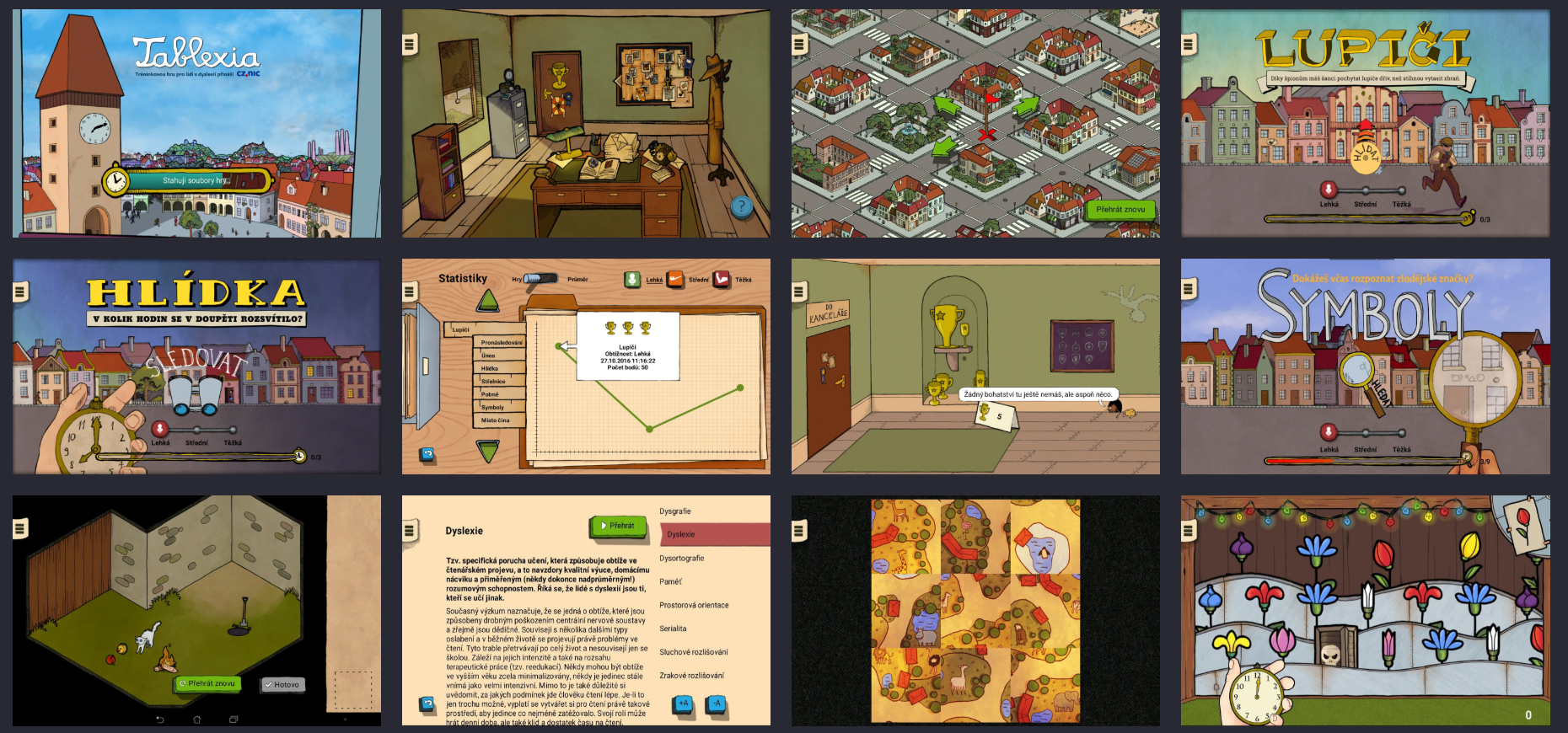 K aplikaci a hrám je zpracována metodika.
Doporučené zdroje
Model BIG6 pro žáky 1. stupně ZŠ
+ vstupnía výstupní úrovně
indikátorů
Big6
Inkluzivní přístup v lekcích
SPU (dyslexie, dysgrafie atp.) = normální rozumové nadání
Model E-U-R
Výuka orientovaná na činnost žáků
Kooperativní, projektové a problémové učení
Kooperativně řešený projekt doplněný o problémové úlohy
Inkluzivní přístup přímo ve struktuře lekcí
Proces informačního vzdělávání je „ukryt“
Použité zdroje
ČESKÁ ŠKOLNÍ INSPEKCE. Specifikace informační gramotnosti NIQES: Výstupní zpráva. Praha: ČŠI, 2014 [cit. 2020-06-01], 55 s. Dostupné z: http://bit.ly/1Q79wIb
ŠAUEROVÁ, Markéta, Klára ŠPAČKOVÁ a Eva NECHLEBOVÁ. Speciální pedagogika v praxi. Praha: Grada, 2012. ISBN 978-80-247-4369-1

KATALOG podpůrných opatření [online]. UPOL, 2024 [cit. 2024-25-01]. Dostupné z: http://katalogpo.upol.cz/socialni-znevyhodneni/modifikace-vyucovacich-metod-a-forem/4-2-1-2-vizualizace-obsahu-a-procesu-vzdelavani/